doc.: IEEE 802.15-16- 0013 -00-007a
January 2016
Project: IEEE P802.15 Working Group for Wireless Personal Area Networks (WPANs)

Submission Title: Kookmin PHY sub-proposal for ISC using Temporal Scheme (C-OOK)
	
Date Submitted: January 2016	
Source: Yeong Min Jang, Trang Nguyen [Kookmin University]

Contact: +82-2-910-5068	E-Mail: yjang@kookmin.ac.kr	
Re:
Abstract:	This is a PHY sub-proposal of ISC using OOK based modulation scheme for rolling shutter camera receiver. Being compatible to image sensors, it is called Compatible-OOK scheme (C-OOK).
Purpose: Call for Proposal Response	
Notice:	This document has been prepared to assist the IEEE P802.15.  It is offered as a basis for discussion and is not binding on the contributing individual(s) or organization(s). The material in this document is subject to change in form and content after further study. The contributor(s) reserve(s) the right to add, amend or withdraw material contained herein.
Release:	The contributor acknowledges and accepts that this contribution becomes the property of IEEE and may be made publicly available by P802.15.
Slide 1
Kookmin University
Submission
doc.: IEEE 802.15-16- 0013 -00-007a
January 2016
Content
PHY design considerations
Frame rate variation
Different sampling rates
Different rolling exposure time

System designs
System architecture
Frequency band in use
Data packet structure
Asynchronous Decoding
Packet recovery

PHY format and PHY modes
Slide 2
Kookmin University
Submission
doc.: IEEE 802.15-16- 0013 -00-007a
January 2016
PHY design considerations
Slide 3
Kookmin University
Submission
doc.: IEEE 802.15-16- 0013 -00-007a
January 2016
Frame rate variation
Symbol clock out
Rolling camera sampling
(at high frame rate)
Rolling camera sampling
(at low frame rate)
Packet Fusion (Recovery)
symbol i voting
symbol (i+1) voting
Clock interval  ≥  Max{sampling interval}
Slide 4
Kookmin University
Submission
doc.: IEEE 802.15-16- 0013 -00-007a
January 2016
Different sampling rates
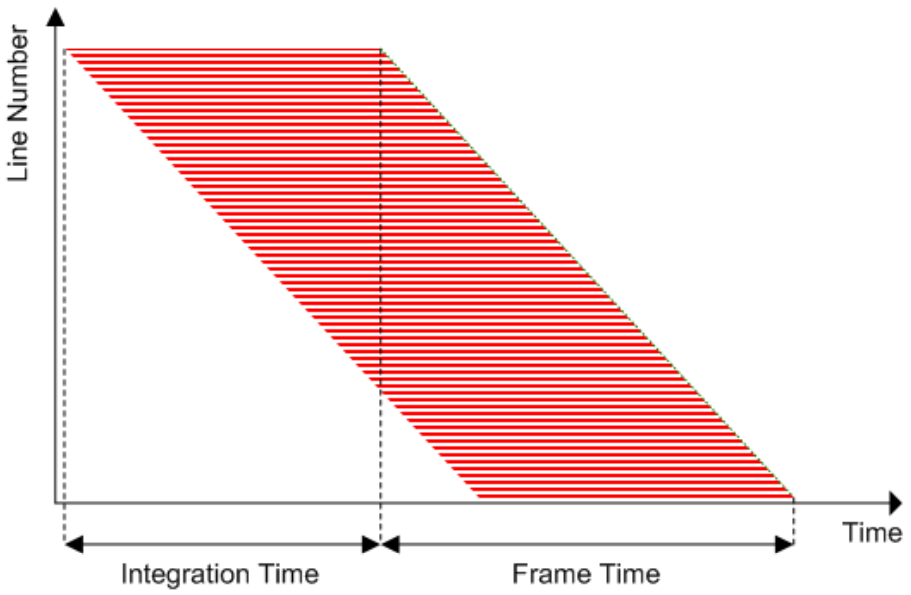 Sampling
interval
rolling exposure
Source: http://www.onsemi.com/pub_link/Collateral/NOIV1SN1300AD.PDF
Rolling shutter Operation
The sampling rate of a Smartphone rolling image sensor is different from the other’s, and typically larger than 15 kHz.
The light modulation and demodulation of a frequency will need to be compatible to different cameras those have different sampling rates.
Slide 5
Kookmin University
Submission
doc.: IEEE 802.15-16- 0013 -00-007a
January 2016
Different rolling exposures
Symbol clock out
rolling exposure time
rolling exposure time
rolling exposure time
Rolling camera sampling
(at low frame rate)
losing information
losing information
Data Fusion
symbol (i+1)
Packet Recovery
symbol i
The rolling exposure time decides how much the amount of data is recorded per a rolling image.
Under presence of frame rate variation, different rolling exposure time is challenging.
Slide 6
Kookmin University
Submission
doc.: IEEE 802.15-16- 0013 -00-007a
January 2016
System Design
Slide 7
Kookmin University
Submission
doc.: IEEE 802.15-16- 0013 -00-007a
January 2016
System Architecture
Transmitter side
Receiver side
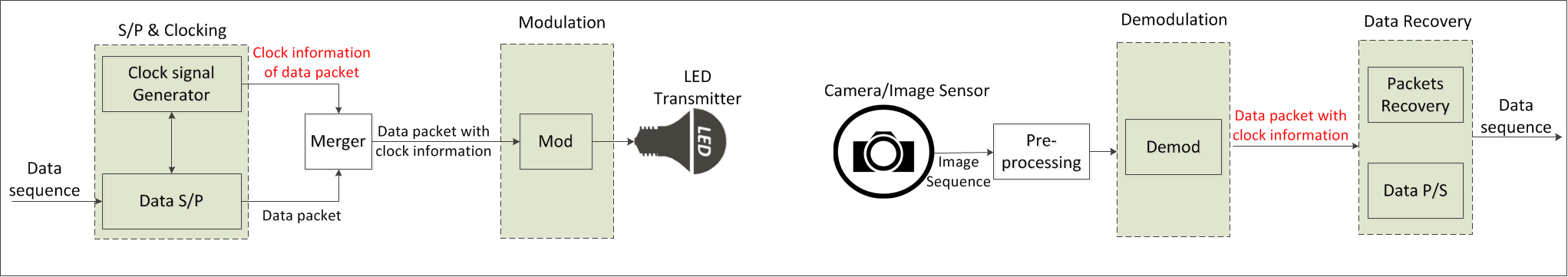 clock information (of a data packet): In this scheme, asynchronous bits (Ab) are in form of clock information.
Clock information
Ab = 1
Merger
data packet i
Ab=1
Ab=1
Symbol clock out
Clock information
Ab= 0
Slide 8
Kookmin University
Submission
doc.: IEEE 802.15-16- 0013 -00-007a
January 2016
Modulation frequency
In-band
Camera 
shutter speed
Camera cut-off
Eye cut-off
~8 kHz
~200 Hz
The modulation frequency is constant on a frame.
The upper threshold of frequency band in use is less than the shutter speed of camera (Currently, Smartphone has a shutter speed of 8kHz).
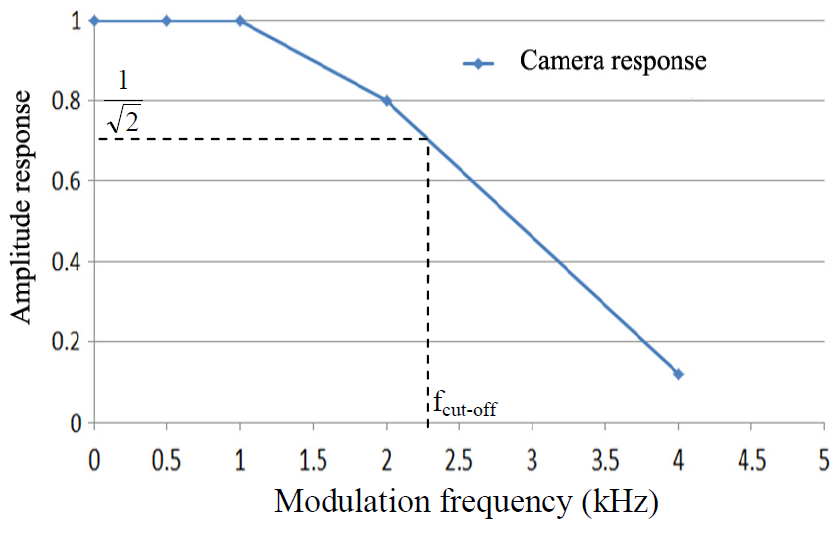 The practical response of a long-exposure-camera (A webcam)
Slide 9
Kookmin University
Submission
doc.: IEEE 802.15-16- 0013 -00-007a
January 2016
Data packet Structure
Slide 10
Kookmin University
Submission
packet (i-1)
packet (i+1)
packet i
DS i (1)
DS i (2)
DS i (N)
SF
Ab
Data packet i
Ab
doc.: IEEE 802.15-16- 0013 -00-007a
January 2016
Data packet structure
DS: Data Sub-Packet;                SF: Start Packet-Frame Symbol;        Ab: Asynchronous bit(s)
A packet is multiple times repeat of one data symbol.
A complete DS has a very-low-header symbol (SF), two similar asynchronous bits (which is a form of the clock information)
Slide 11
Kookmin University
Submission
packet (i-1)
packet (i+1)
packet i
DS i (1)
DS i (2)
DS i (N)
doc.: IEEE 802.15-16- 0013 -00-007a
January 2016
Data packet structure: The purpose of repetition
Problem of losing repeated ones 
(is mitigated by using our frame structure)
recorded a complete DS
Repetition is to avoid losing any data when camera makes sampling discretely.
Slide 12
Kookmin University
Submission
doc.: IEEE 802.15-16- 0013 -00-007a
January 2016
Data packet structure: The SF symbol
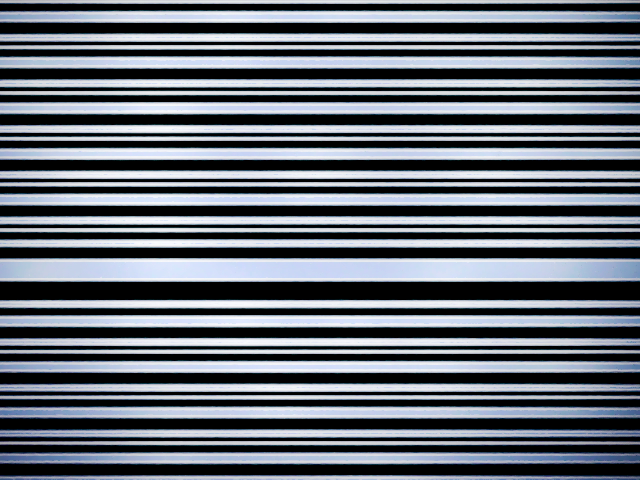 Backward decoding
SF #n
Forward decoding
A SF symbol is detectable. When the frame rate is varying irregularly, the position of the SF symbol on the rolling image is also varying. The detection of SF becomes indispensable for the decoding (forward and backward parts) and recovering data.
The length of SF is different for each RLL code (in order to be low-overhead and detectable).
Slide 13
Kookmin University
Submission
doc.: IEEE 802.15-16- 0013 -00-007a
January 2016
Asynchronous Decoding
Slide 14
Kookmin University
Submission
doc.: IEEE 802.15-16- 0013 -00-007a
January 2016
Decoding Procedure
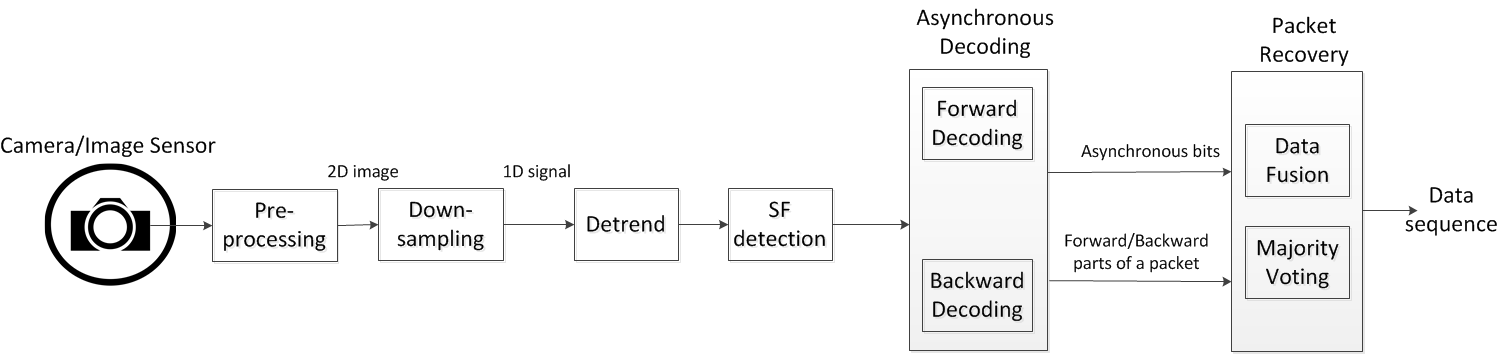 SF detection: to detect the position of SF on a rolling image. 
Asynchronous decoding: From the position of SF, two tasks are performed 
Forward decoding: Decode the forward part of the image
Backward decoding: Decode the backward part of the image

Packet recovery: To recover a complete data packet from the incomplete parts decoded, forward and backward part of one (two) data packet(s):
Data fusion: to group parts (forward and backward parts) those belong to one packet. This is indispensable because a camera has a rolling exposure time different from the other camera’s and not equal to DS interval.
Majority voting: to get a complete packet from several discrete-parts of the packet.
Slide 15
Kookmin University
Submission
doc.: IEEE 802.15-16- 0013 -00-007a
January 2016
Asynchronous Decoding: Rolling exposure time >> (DS interval)
SF
SF
SF
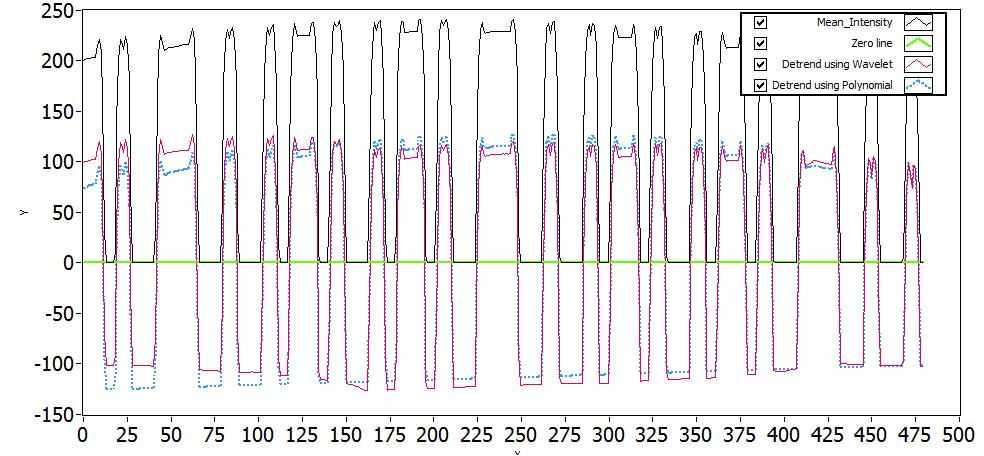 Oversampled Asynchronous decoding
This happens when the DS interval is short to be compatible to different rolling exposure times
The majority voting is applied between several images or within an image (using asynchronous bits) to enhance BER.
Slide 16
Kookmin University
Submission
doc.: IEEE 802.15-16- 0013 -00-007a
January 2016
Asynchronous Decoding: Rolling exposure time ~ (DS interval)
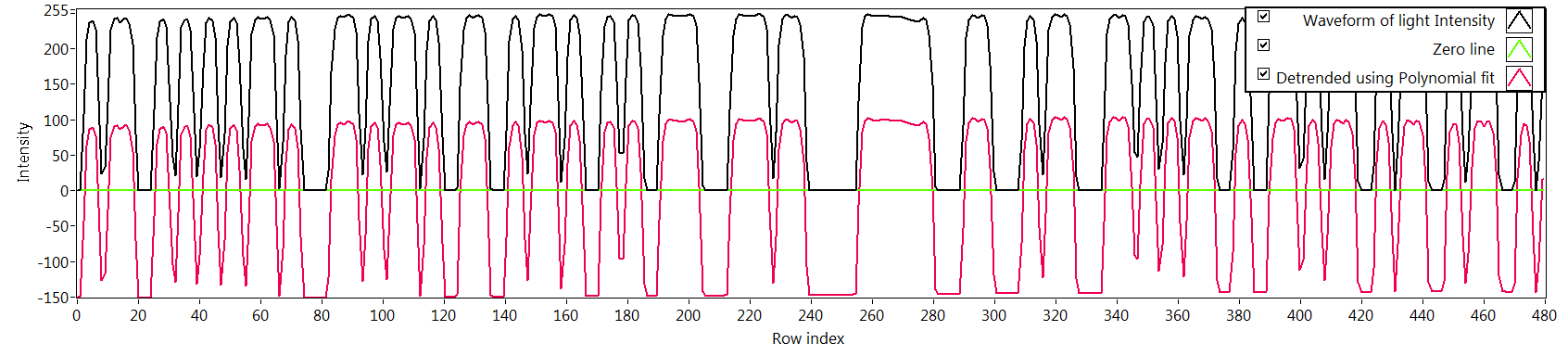 SF
1
4B6B-Data (Backward)
1
4B6B-Data (Forward)
Data Fusion
Data (Forward)
Data (Backward)
Packet recovery
Forward decoding and Backward decoding
When the rolling exposure time is almost equal to DS interval, forward and backward are both used to get 100% information of an image.
The fusion of forward part and backward part (of a data packet) is performed to output a complete data packet.
Slide 17
Kookmin University
Submission
doc.: IEEE 802.15-16- 0013 -00-007a
January 2016
Packet Recovery
Packet 3: Ab(s)=1
Packet 1: Ab(s)=1
Packet 2: Ab(s)=0
SF
Ab=1
Ab=0
Ab=0
Ab=1
Inter-frame fusion
Packet #2
Packet #1
intra-frame fusion
Ab=1
Packet #1
Ab=0
Packet #2
Two cases may happen at different sampling time:
Case 1- Inter-frame data fusion: Fusing two sub-parts of a packet at two different images into a complete packet.
Case 2- Intra-frame data fusion: Recovering a complete packet from an image.
Slide 18
Kookmin University
Submission
doc.: IEEE 802.15-16- 0013 -00-007a
January 2016
PHY frame format
Slide 19
Kookmin University
Submission
packet (i-1)
packet (i+1)
packet i
DS i (1)
DS i (2)
DS i (N)
SF
Ab(1)
Data packet i
Ab(2)
doc.: IEEE 802.15-16- 0013 -00-007a
January 2016
PHY Frame Format
CM-FSK
Data rate related (TBD)
Packet rate	: 5/10/15 (packet/sec)
DS rate		: 60/120 (DS/sec)
Slide 20
Kookmin University
Submission
doc.: IEEE 802.15-16- 0013 -00-007a
January 2016
Medium-rate PHY I modes
Detail parameters in medium-rate PHY I modes (using C-OOK)
Slide 21
Kookmin University
Submission